Teachings for 
Exercise 11B
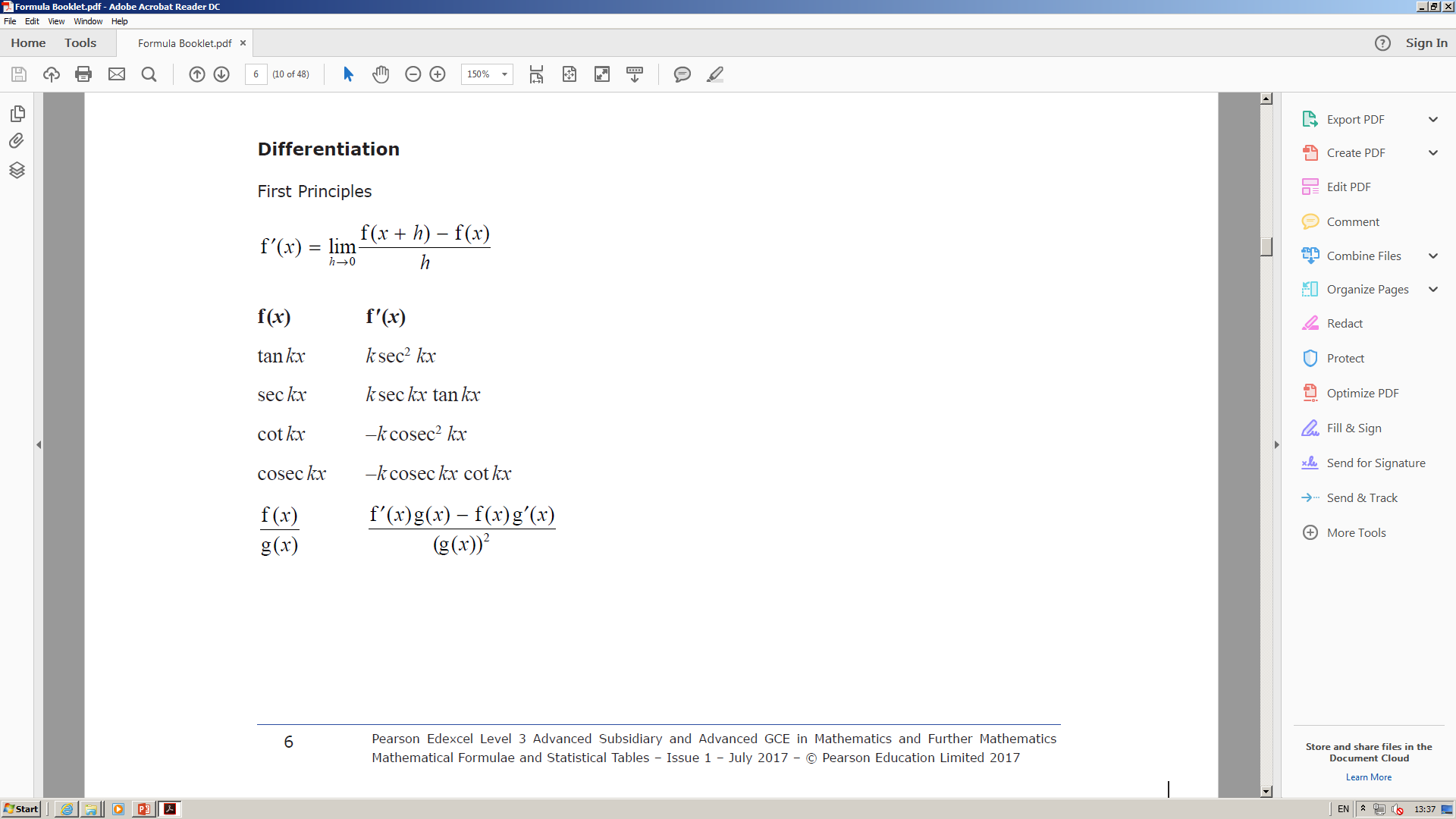 Integration
Therefore:
Notice that if we start with sin, differentiating gives us an answer which is effectively what we want, but multiplied by 2
To ‘correct’ this, you should divide the original function by 2, and check that it works
11B
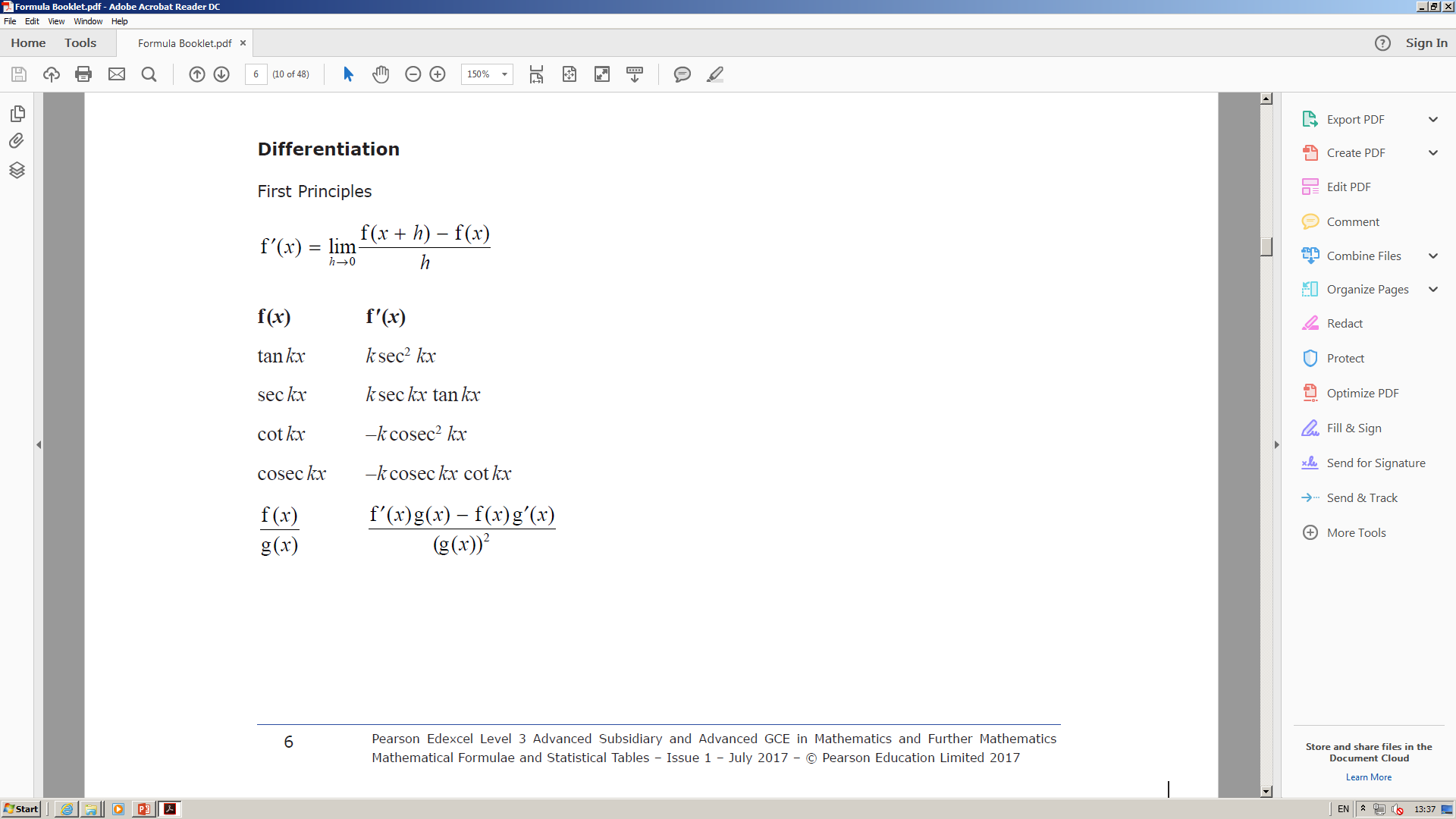 Integration
Therefore:
To ‘correct’ this, you should divide the original function by 4, and check that it works
11B
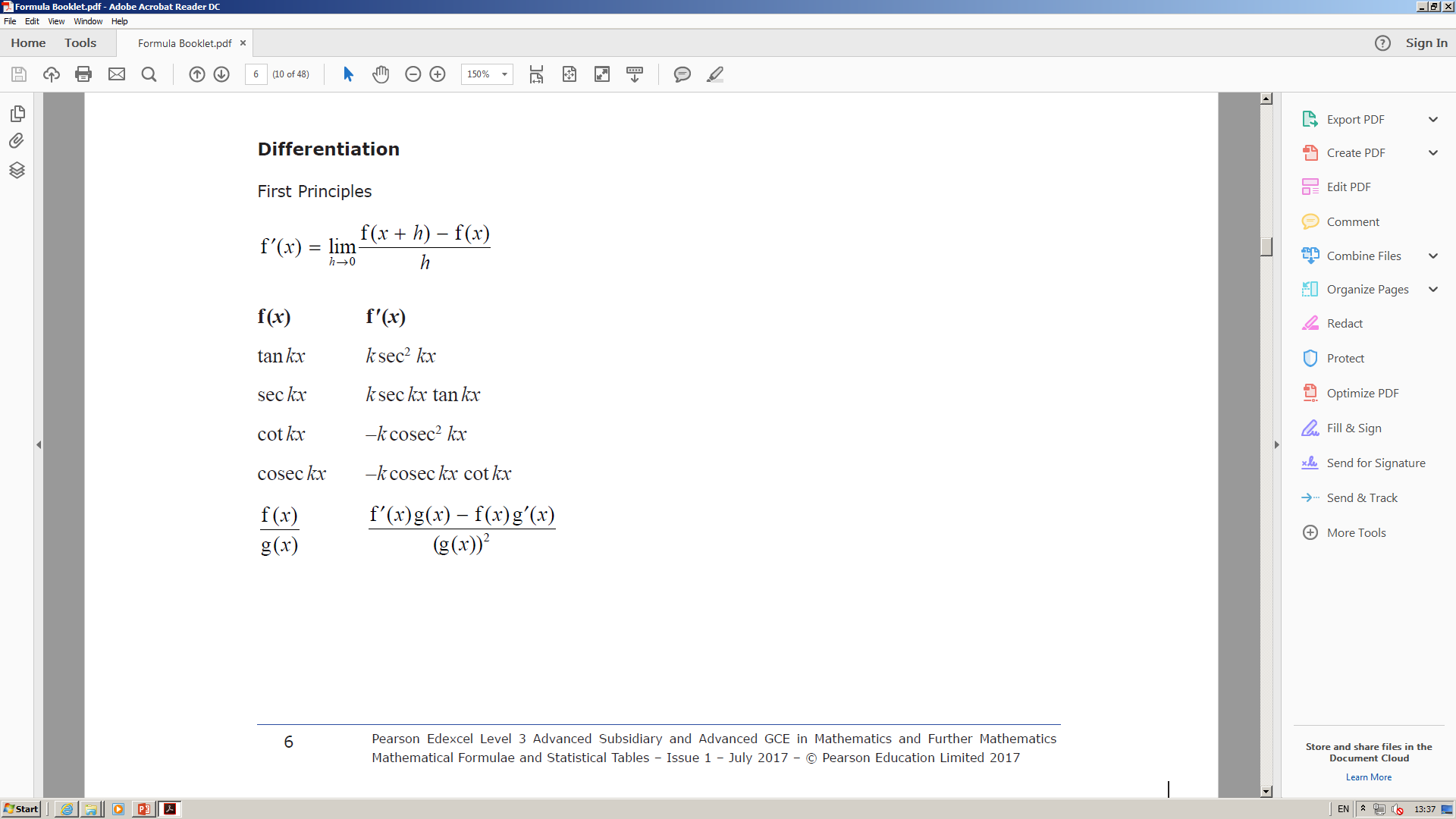 Integration
Therefore:
Notice that if we start with tan, differentiating gives us an answer which is effectively what we want, but multiplied by 3
To ‘correct’ this, you should divide the original function by 3, and check that it works
11B
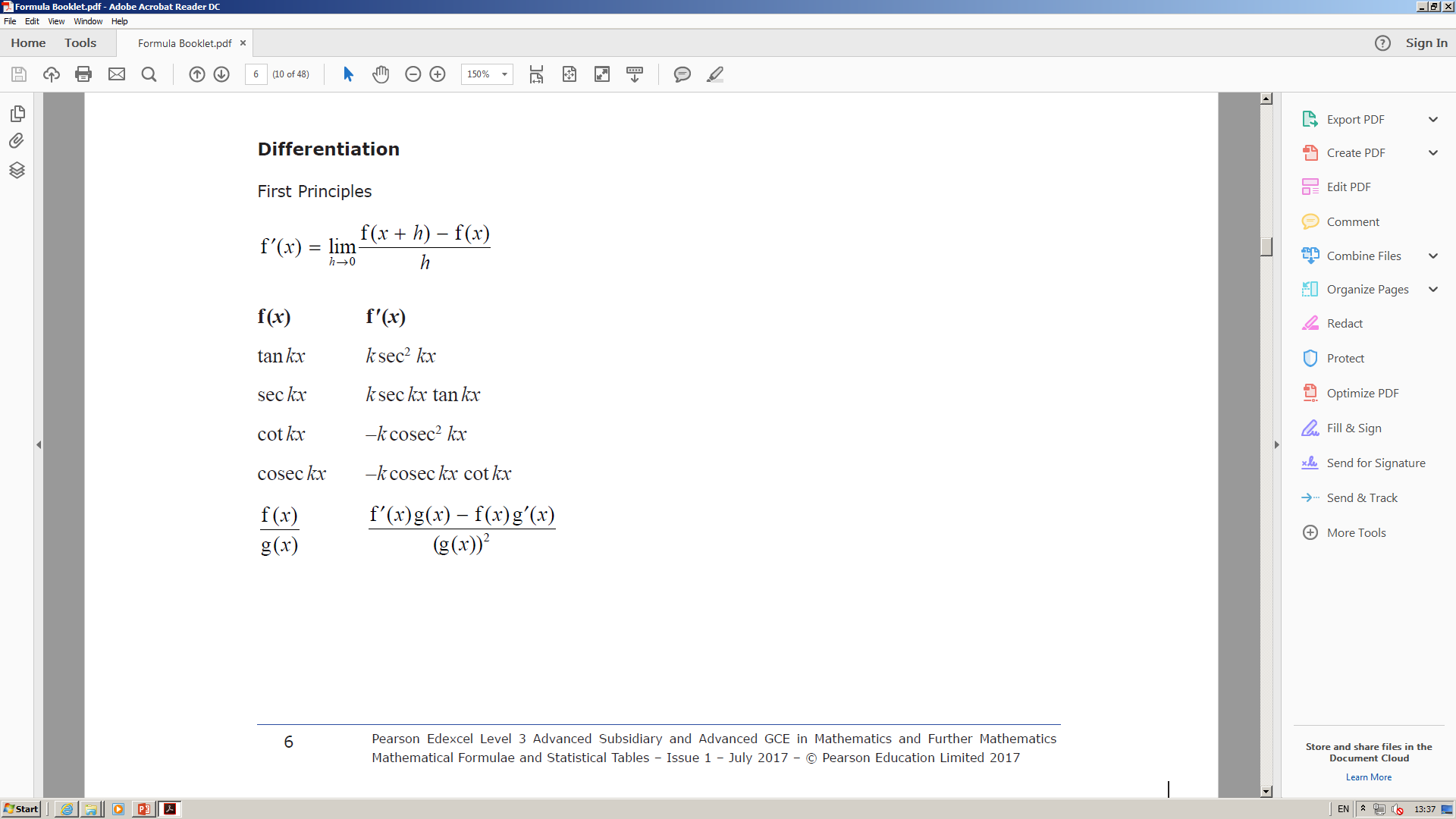 Integration
11B
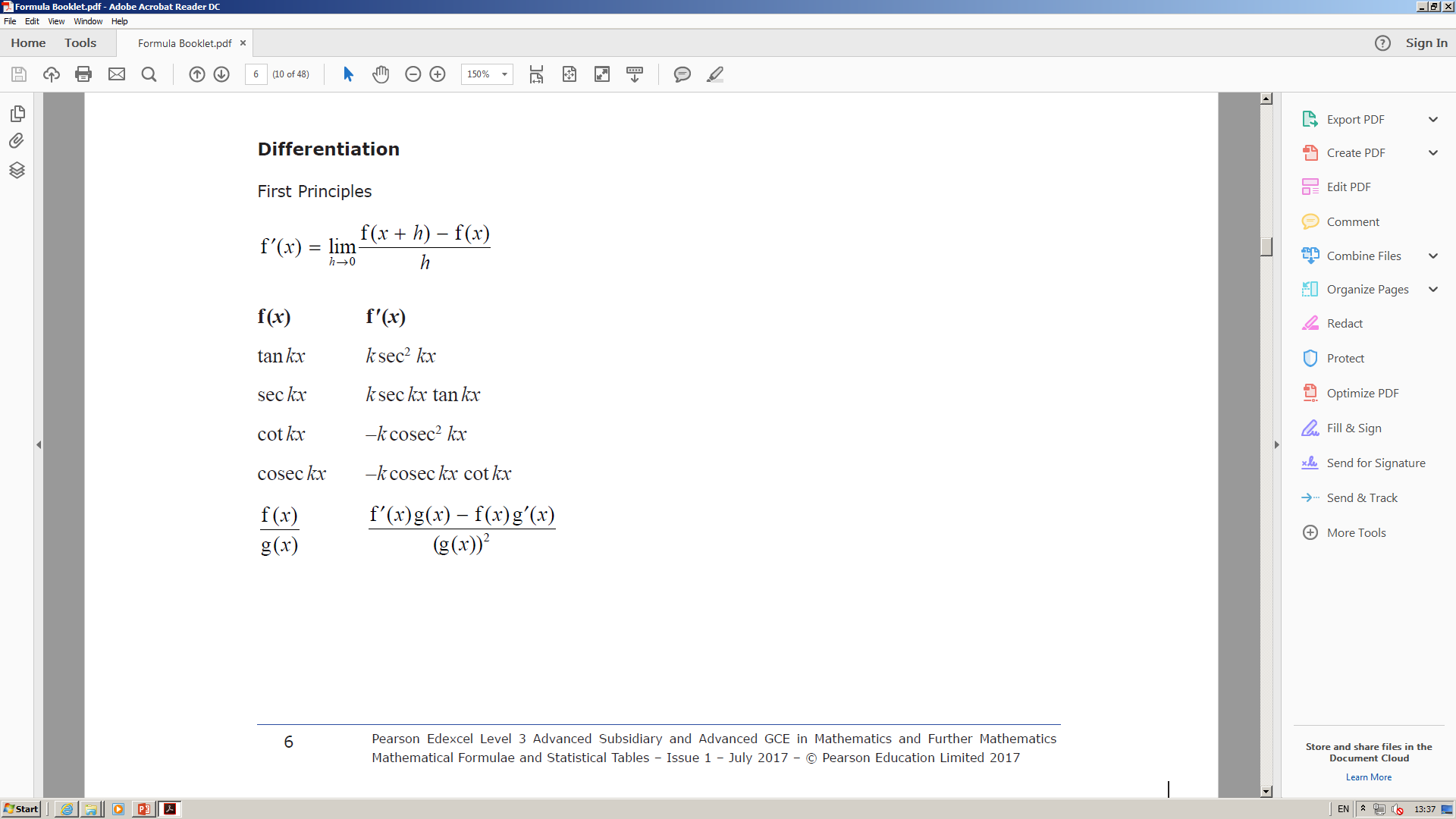 Integration
Use one of the standard patterns above!
Don’t forget to include the division!
11B
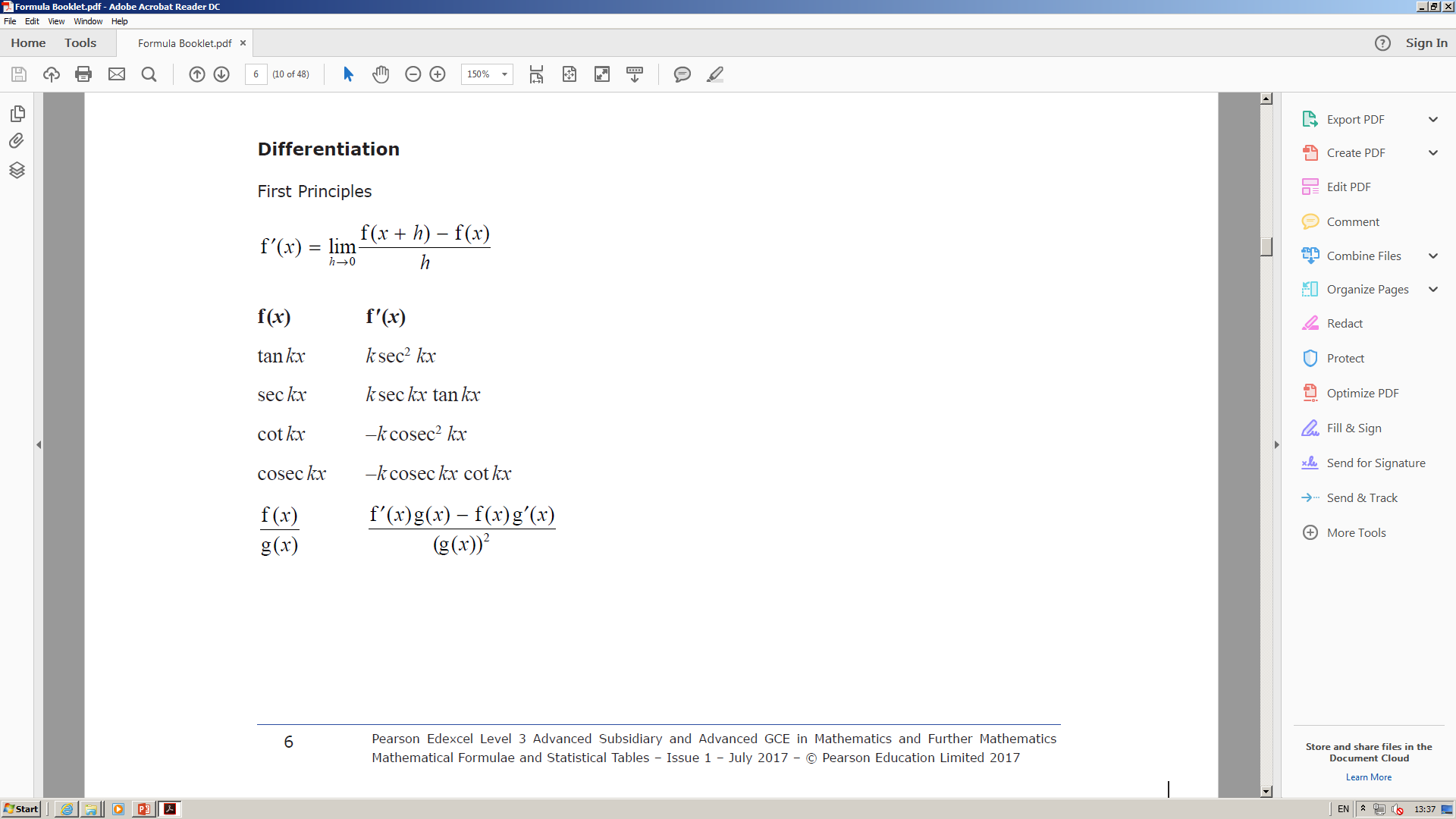 Integration
Simplify
This answer is actually 10 times larger than what we want

So divide the original ‘guess’ by 10!
Be careful! Sometimes you should still consider what we would differentiate to get to this integral

Try starting with the same bracket, but with a power one higher…
Therefore:
11B